Figure 4. Relation between structural properties of the right ILF and larger functionally defined face-selective ...
Cereb Cortex, Volume 24, Issue 11, November 2014, Pages 2964–2980, https://doi.org/10.1093/cercor/bht152
The content of this slide may be subject to copyright: please see the slide notes for details.
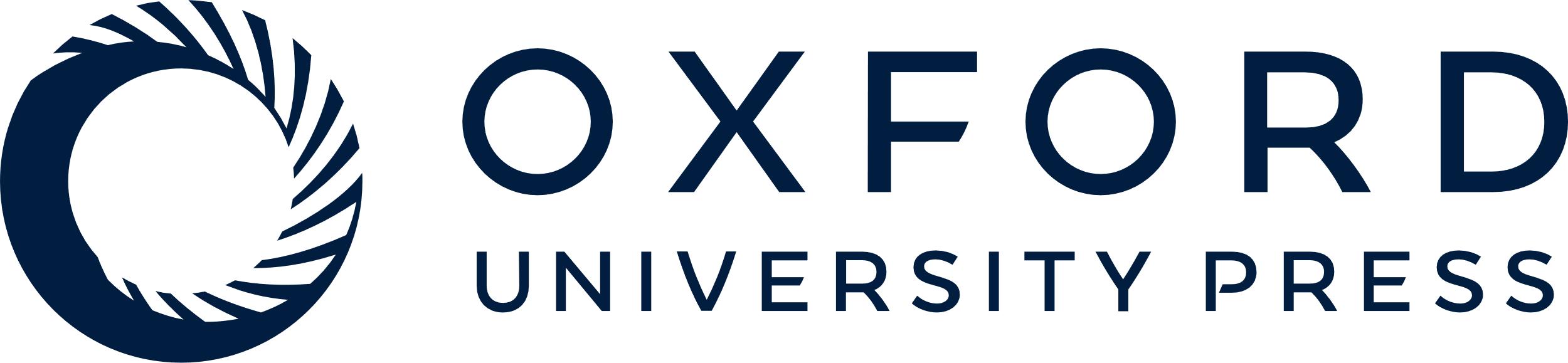 [Speaker Notes: Figure 4. Relation between structural properties of the right ILF and larger functionally defined face-selective regions in the fusiform gyrus. The volume of the right ILF was related to the size of the right functionally defined face-selective ROI in the fusiform gyrus (a). Similarly, as the mean and RD of the right ILF decreased, indicating increasing myelination of the tract, the size of the right hemisphere functionally defined face-selective ROI in the fusiform gyrus increased (b and c). In contrast, the AD in the right ILF was not related to the size of the functionally defined face-selective ROI in the fusiform gyrus (d). These same structure–function relations did not exist in the left hemisphere (e, f, and g).


Unless provided in the caption above, the following copyright applies to the content of this slide: © The Author 2013. Published by Oxford University Press. All rights reserved. For Permissions, please e-mail: journals.permissions@oup.com]